Workers’ CompensationLOOK-ALIKES
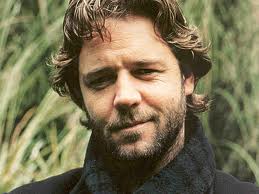 Claimant a:	8% w.p. impairment
Claimant b:	8% w.p. impairment
64 years old  
High school graduate
Work history: retail with moderate lifting
No surgery, conservative treatment
Several rounds of injections
SCS trial
FCE procured by claimant was reported valid
Less than sedentary restrictions per FCE
No evidence regarding restrictions submitted by defendants
Permanent and total disability
59 years old
High school graduate
Work history: truck driver, delivery driver
Conservative treatment including injections
DDD on MRI
FCE ordered by ATP was reported valid and revealed medium/heavy limitations
Returned to work 
Still has discomfort with some activities 
10% disability to the back
Lumbar spine injury
Claimant a:	25% w.P. impairment
Claimant b:	25% w.p. impairment
29 years old
9th grade 
Construction industry
No surgery
Pain management/daily Percocet
Constant pain, problems with sleeping, standing and with household chores
No lifting over 35 lbs., no repetitive bending
Drug seeking behavior/ some credibility problems
40% to the back
56 years old
9th grade
Cook for most of his life
No surgery
Pain management/daily Hydrocodone
Constant pain, problems sleeping, standing, and with household chores
Attempted to return to work light duty and couldn’t do it
Released to sedentary duty—no lifting, pushing, pulling.  Sit and stand as needed.
Permanently and totally disabled
Lumbar spine injury
Claimant a:	5% RUE impairment
Claimant b:	5% RUE impairment
55 years old 
9th grade
Work history: pallet jack operator, fork lift operator
Surgery
25 lb. lifting restriction
Continued complaints of pain
Doesn’t believe he can return to work
No additional treatment recommended
6% upper extremity per IME
Some testimony lacked credibility
8% disability to the arm
68 years old
9th grade
Work history: mechanic
Surgery
15 pound lifting restriction
Continued complaints of pain with most activity, difficulty sleeping
No medication
No additional treatment recommended
20% IME from practicing ortho
35% disability to the arm
Right elbow injury
Claimant a:	33% to the shoulder (20% to the LUE)
Claimant b:	33% to the shoulder (20% to the LUE)
52 years old
High School
Work history: construction, heavy delivery
Surgery
Released to return to work without restrictions (asked the doctor for the release)
Some numbness and tingling
FCE revealed difficulty with overhead activities
No future medical care
Takes over the counter pain relievers
38% disability to the shoulder
27 years old
GED
Work history: waitress
Surgery, less than ideal outcome
No overhead work, no lifting over 25 pounds
Pain with overhead activities, restricted ROM, objective loss of strength, numbness and tingling
Pain management and possible future revision surgery or shoulder replacement recommended by the ATP
Cannot do many of previous activities
55% disability to the shoulder
Left shoulder injury
Claimant a:	4% LLE Impairment
Claimant b:	4% LLE impairment
48 years old  
High school graduate
Work history: maintenance tech
Surgery with hardware
Released to RTW with employer
Has returned to work doing regular job—job requires her to be on her feet most of the day
Has gained weight because of immobility
Aching pain, stiffness, needs frequent breaks while walking, has frequent swelling 
Credible witness
20% IME
20% to the foot
47 years old
HS graduate plus years at community college
Work history: real estate
Surgery
Released to RTW with no restrictions
Job requires a lot of walking
Foot still swells and hurts after a long day
Some days the foot feels ok
No additional medical treatment recommended
8% IME
8% to the foot
Left foot injury
Claimant a:	2% RLE and 8% WP Impairment
Claimant b:	2% rle and 8% WP impairment
40 years old  
GED plus 2 year degree in electronics
Work history: service tech, maintenance tech
Surgery on knee
Conservative treatment on back
Released to medium duty
Much testimony regarding ongoing pain and multiple problems
Subjective complaints outweigh objective findings per more than one doctor
Claimant’s testimony lacked credibility
2nd opinion ratings from practicing ortho 12% to RLE, 0% to RLE, 
10% disability to the leg, 8% disability to the back
58 years old
College degree
Work history: administrative
Surgery on knee
No prolonged standing
Occasional pain in knee, back is troublesome most days
MRI revealed DDD in back with bulge
Restrictions for back not addressed
Still takes pain pills and muscle relaxers
Has returned to work
IME 15% WP and 2% RLE
4% disability to the leg, 18% to the back
Low back and knee injuries
Claimant a:	3% to each hand
Claimant b:	3% to each hand
42 years old  
GED
Work history: factory worker
Injections, surgery and physical therapy
Return to work without restrictions
Still with occasional numbness and swelling
No future medical treatment
10% IME—somewhat discredited
5% to each arm
33 years old
GED
Work history: heavy (cabinet manufacturer)
Surgery on both wrists
Return to work without restrictions by ATP
FCE modified light or medium duty (includes problems unrelated to CTS)
Argued P&T
Complaints of ongoing pain and swelling in hands, verified in medical records
10% to each arm
Bilateral Carpal tunnel syndrome
Claimant a:	15% W.P. impairment
Claimant b:	15% w.p. impairment
53 years old 
High school graduate
Work history: machine operator
Discogenic pain per valid discogram
No surgery recommended
Restrictions by ATP: no repetitive bending or lifting—regardless of weight, no twisting or turning, 1 hour sitting and standing limitation, no climbing or crawling, sedentary to light duties
Ongoing medical treatment recommended
Credible claimant
Permanent and total disability
26 years old
11th grade education
Work history: mechanic
Normal MRI
ATP diagnosed lumbar strain
Missed no work
Released without restrictions
Returned to work at other employment after the injury
Testified regarding terrible pain with most activities, problems with standing and sleeping.  Needs help getting shoes on
Not credible regarding work after the accident.  Not credible regarding prior back troubles
Impairment rating was from IME
0% disability
Lumbar spine injury
Claimant a:   15% to the shoulder
Claimant b:   15% to the shoulder
46 years old
GED
Work history: auto plant
Rotator cuff surgery
No future medical treatment recommended
No overhead work
Has returned to work
Occasional pain
No medications
20% disability to the shoulder
46 years old
High school graduate
Work history: mechanic
Rotator cuff surgery plus revision
May need surgery in future
No overhead work, no lifting over 50 lbs.
Cannot return to previous job, has started voc rehab
Weakness in arm, pain most days, occasional interrupted sleep
Over the counter medications
30% disability to the shoulder
Right shoulder injury
Claimant a:	10% W.P. impairment
Claimant b:	10% W.P. Impairment
Age:
Education:
Work History:
Treatment:
MRI:
Restrictions:
Ongoing complaints:
Credibility:
30%
Age:
Education:
Work History:
Treatment:
MRI:
Restrictions:
Ongoing Complaints:
Credibility:
12%
nECK INJURY